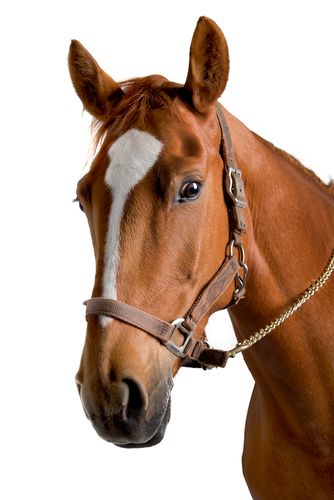 LEPTOSPIROSE EM EQUINOS
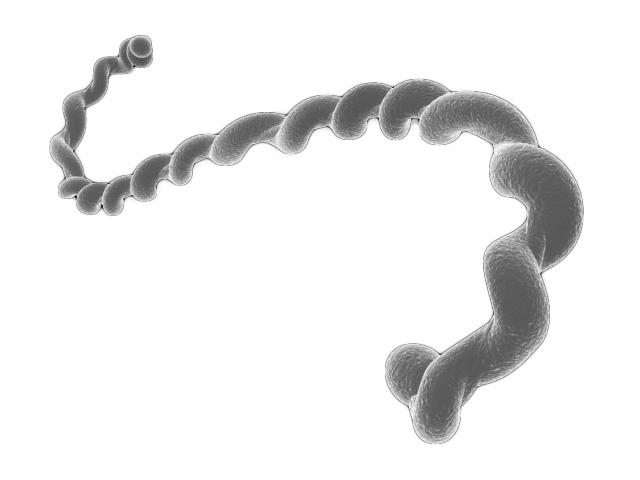 ETIOLOGIA
Causada por uma bactéria do gênero Leptospira sp aeróbica*diversos sorotipos
Enfermidade de importância na saúde pública com distribuição mundial (Zoonose)

Ordem das Espiroquetas
Família Leptospiraceae
Gênero Leptospira 
Aeróbia obrigatória, gram negativa, móvel
DISTRIBUIÇÃO
Ocorre principalmente em regiões de clima temperado, no final do verão e início de outono
Regiões tropicais durante as estações chuvosas
Torna-se endêmica no Brasil e epidêmica principalmente em períodos chuvosos
As  leptospiras podem sobreviver em lagoas ou solos úmidos quando as temperaturas ambientais são elevadas.
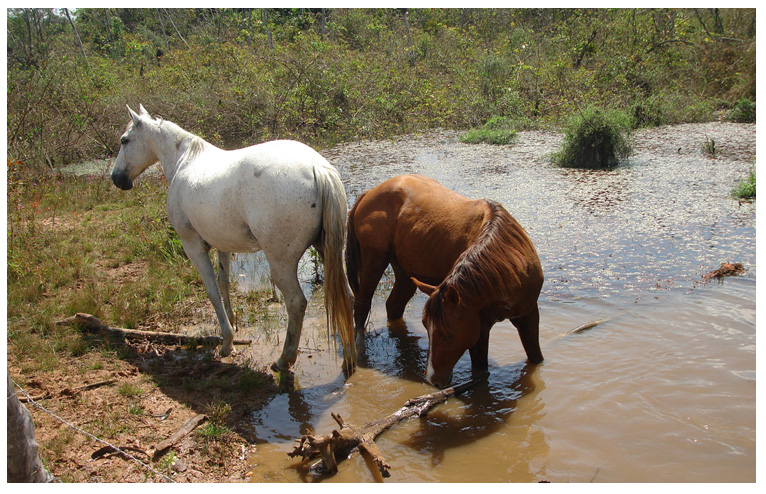 TRANSMISSÃO
A infecção ocorre diretamente:
Contato direto da pele e mucosas com urina, fluidos placentários, leite ou água e alimentos contaminados;
Transmissão pelo sêmen e por via transplacentária
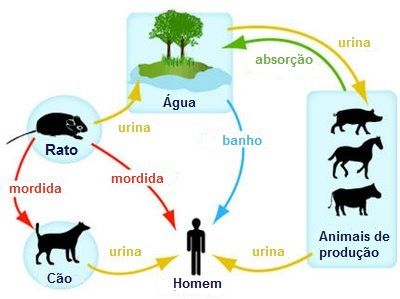 PATOGENIA
Além de penetrar em mucosas, a leptospira penetra em barreiras cutâneas lesadas ganhando a circulação e levando a um quadro leptospirêmico onde os microrganismos se multiplicam em rim, baço, fígado, olho, cérebro, leite e feto.
Essa infecção gera metabólitos como emolisina e lipases que resultam em lesões imunomediadas
SINAIS CLÍNICOS
Em equinos a Leptospirose é principalmente subclínica, sendo causa importante de:
Abortos (6º - 11º mês)
Nascimentos de prematuros, natimortos (sinais inespecíficos e muitas vezes autolisados) e prematuros debilitados;
Sinais inespecíficos:
Febre, icterícia, nefrite, 
Uveíte recorrente equina, principal causador de cegueira em equinos.
ACHADOS EM NECRÓPSIA
Petéquias ou equimoses
Icteríria;
Infiltrado inflamatório linfo-plasmocítico dos rins;
Necrose focal de parênquima hepático;
Colestase interhepática 
podendo levar a insuficiência renal e/ou hepática
ACHADOS EM NECRÓPSIA
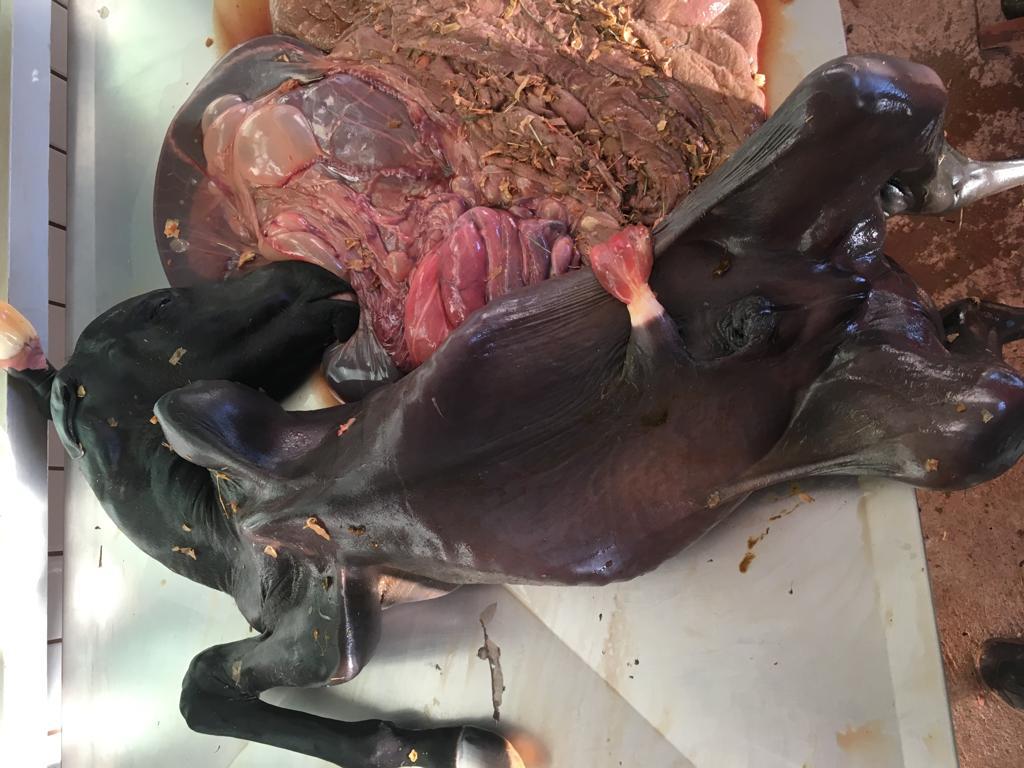 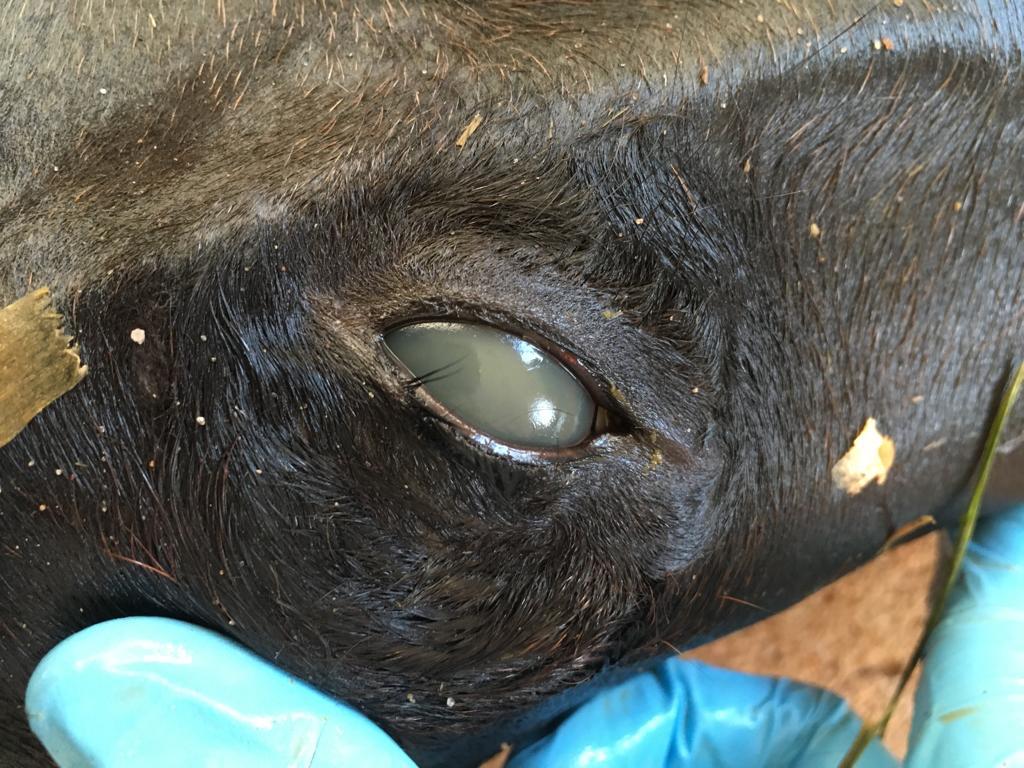 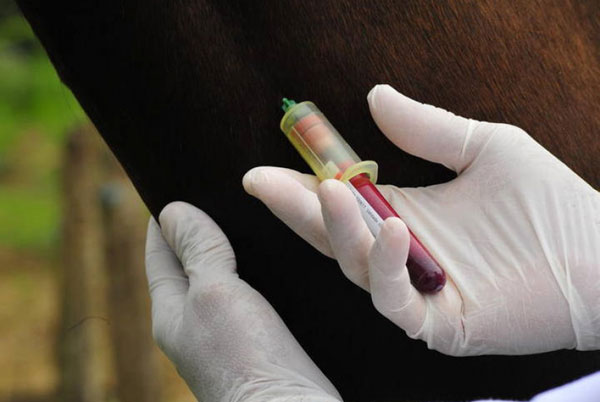 DIAGNÓSTICO
Hematologia:
Leucocitose por neutrofilia com desvio à esquerda; 
Pode apresentar leucopenia durante a leptospiremia, podendo ter anemia
Bioquímica Sérica:
Aumento de Uréia e Creatinina; Aumento de FA; Hipocalemia, hipocalcemia, hiperfosfatemia, hipoalbuminemia e hiponatremia
DIAGNÓSTICO
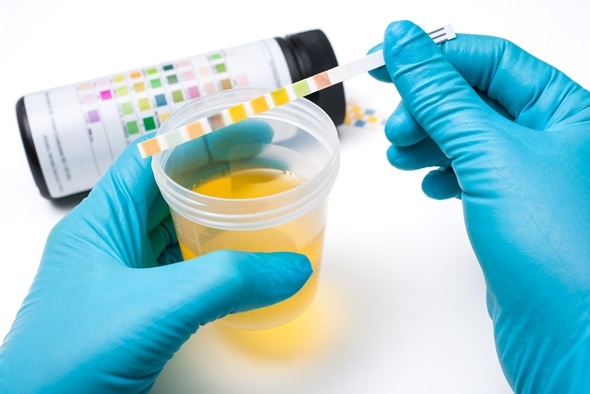 Urinálise:
Na fase septicemia pode apresentar eritrócitos, leucócitos e cilindros granulares, podendo ter também glicosúria, proteinúria e bilirrubinúria
O diagnóstico definitivo de leptospirose em fetos abortados através do isolamento é limitado devido às dificuldades do cultivo
DIAGNÓSTICO
Os testes de imunofluorescência direta e sorologia fetal têm sido usados com resultados satisfatórios no diagnóstico de leptospirose em tecidos e no soro de fetos abortados, respectivamente. 
A detecção de Leptospira spp. no sêmen equino foi recentemente descrita no Brasil
TRATAMENTO
Pode ser realizado tratamento de todos os animais sororreativos (≥ 200)  com dose única de diidroestreptomicina 25mg/kg PV (PINNA et al, 2008).
Pode ser associado penicilina procaína com estreptomicina (25 mg/Kg) no qual se obtêm bons resultados, inclusive quando há a ocorrência de hemorragia pulmonar em cavalos soropositivos
CONTROLE
Controlar a população de roedores
Evitar introduzir novos animais no plantel não comprovados soronegativos e realizar quarentena 
Aplicar técnicas de drenagem e canalização dos cursos de água 
Destinação ambientalmente correta de esgoto, excretas, restos placentários e de abortamento
Esquema de vacinação eficiente
ESQUEMAS DE VACINAÇÃO
Potros: 1 dose a partir de 4 meses de idade e 1 dose de reforço 30 dias após.
Animais adultos nunca vacinados: 1 dose e reforço após 30 dias.
Revacinação semestral 
 Dose 2 ml, via IM
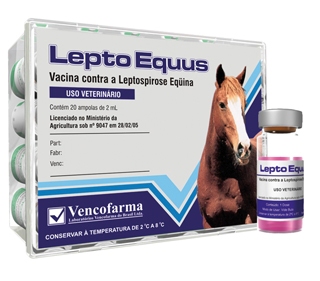 ESQUEMAS DE VACINAÇÃO
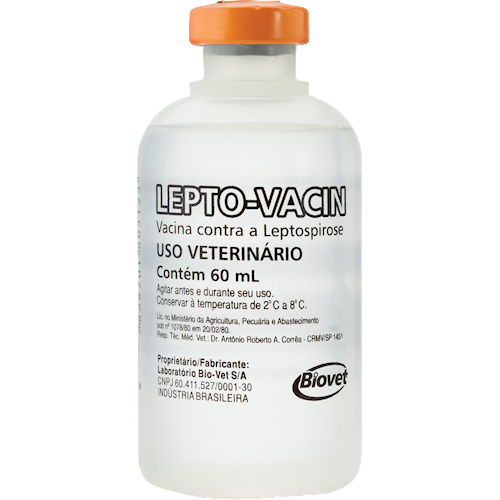 A partir dos 2 meses, revacinação após 30 dias 
Revacinar anualmente 
3 ml, via SC
ESQUEMAS DE VACINAÇÃO
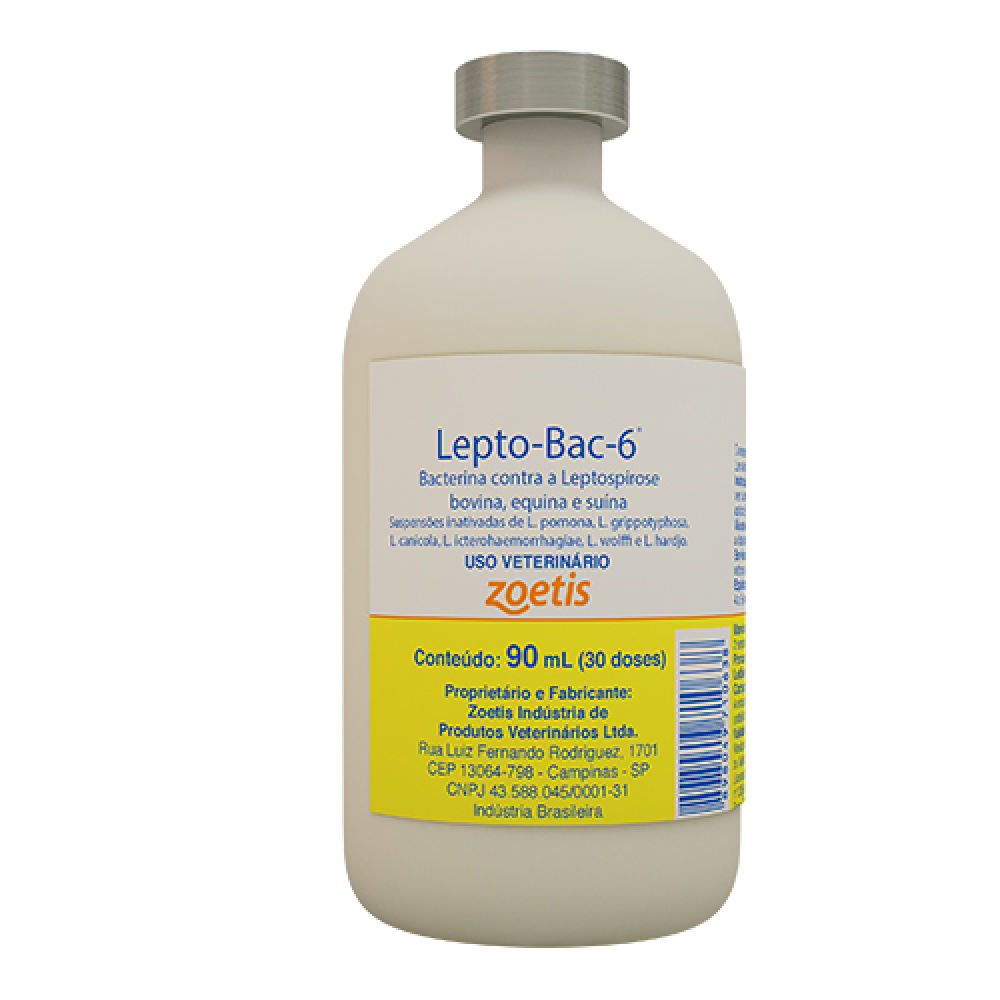 Vacinação após o desmame, dose de reforço  4 a 6 semanas após a 1ª vacinação
Revacinação semestral 
Dose 3 ml, via IM